Figure 4. Heparin treatment improves morphological features of mdx muscle fibers. (A) Representative examples of ...
Hum Mol Genet, Volume 25, Issue 1, 1 January 2016, Pages 24–43, https://doi.org/10.1093/hmg/ddv444
The content of this slide may be subject to copyright: please see the slide notes for details.
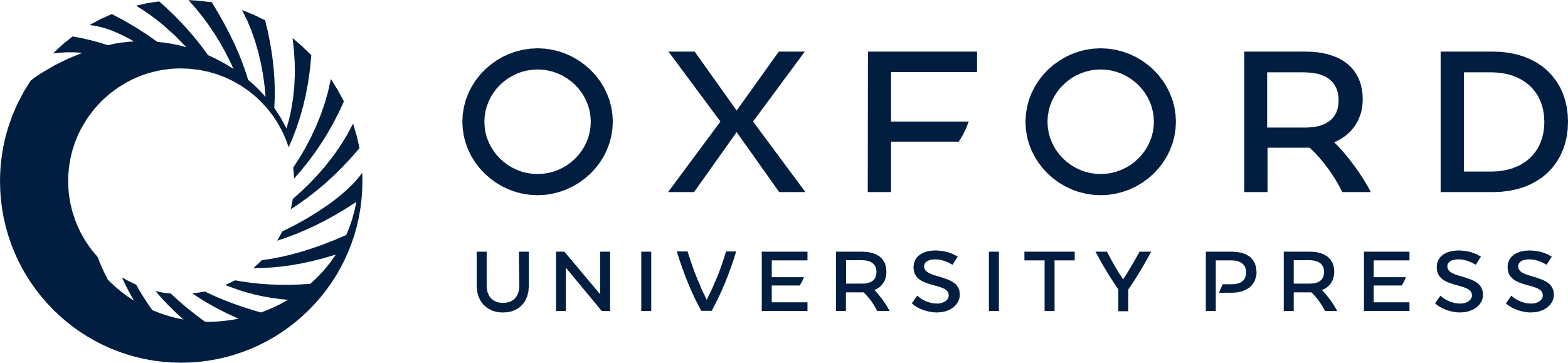 [Speaker Notes: Figure 4. Heparin treatment improves morphological features of mdx muscle fibers. (A) Representative examples of cross-sections of DIA and TA muscles from WT and mdx mice treated with heparin or with vehicle (saline) that were stained using hematoxylin and eosin. Black arrows indicate the position of nuclei (centrally nucleated or at the periphery of fibers). (B) Graphical summary of CSA (*P < 0.05, **P < 0.01, ***P < 0.001, significantly different from mdx vehicle control). Median CSAs of each muscle are displayed above the frequency histograms. (C) Variance coefficient measurements of the TA and diaphragm muscle fibers. (D) Percentage of central nucleation in TA and diaphragm muscle fibers. N = 4. Error bars represent SEM, *P < 0.05, **P < 0.01, ***P < 0.001, significantly different from respective control (WT or mdx vehicle). Scale bar = 50 μm.


Unless provided in the caption above, the following copyright applies to the content of this slide: © The Author 2015. Published by Oxford University Press. All rights reserved. For Permissions, please email: journals.permissions@oup.com]